Search form
Search
FERC Order 809
Solutions Using Data Science
February 8, 2016
Perspective on Operating Challenges
  By: Rick Smead
Perspective on Data Science Solutions
  By: George Danner
2
The Situation
U.S. is making strategic shift to Natural Gas Fired Electricity Generation 

Success of shift depends on better coordination among gas supplies, transport services, ISOs / RTOs, and power generators  

FERC Order 809 seeks to improve alignment of gas supplies with needs of power generators through:
Changes to the pipeline nomination process 
Finding ways to compress the timeframe between nom submissions and schedule confirmation
3
Anticipate  Operating Complexities
Need to anticipate significant increase in Gas-Fired Plants to replace Coal Plants, at the same time that Renewable Sources, such as wind and solar are moving into the same space

This evolution has two major implications
Winter generation use of gas is increasing, competing for capacity with heating loads
Intermittent nature of renewables means that gas-fired generation operation will be more volatile

Service interruptions will create problems for entire supply chain

In spite of challenges, growth in natural gas-fired power generation can provide win-win opportunity for entire natural gas supply chain
4
Operating Challenges
Changes to proven operating procedures could introduce new operating risks
Less time to validate nomination data could create errors and potential legal risks
Tighter deadlines could hamper Gas Controllers’ ability to prepare pipeline for shifts in volume 
Insufficient lead-time to manage line-pack 
Impaired ability to ensure delivery of scheduled volumes
5
Current Perspective
Strong consensus that more computers will not resolve risks
Existing processes are critical to ensuring correct data is used for confirmation and scheduling processes
Gas Control can respond to rapidly changing situations, but only by anticipating and having enough lead time to move resources such as line pack where they are needed
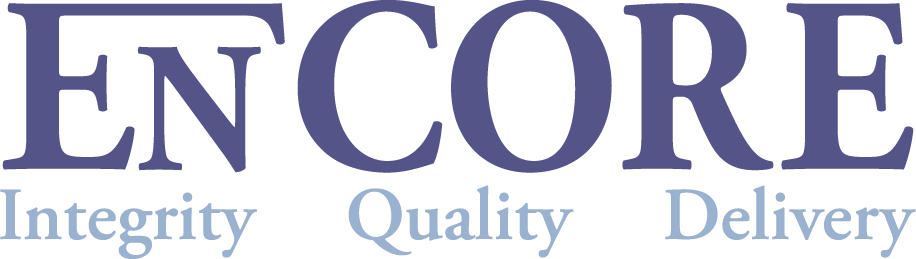 6
Technology Can Be a Part of Solution
The solution is in:
Using new technology to anticipate, validate, and alert

Developing capabilities that help schedulers and controllers:
On both sides of the transaction 
Prepare them for potential events, then prompt them with the solution when the event occurs 

The solution could look something like how pilots practice responding to situations in a simulator and then respond to alerts in the cockpit
7
Visualization Makes a Difference
It is insufficient simply to find the right policies or operating rules

Many times, the challenge is gaining buy-in from skeptical groups of stakeholders

Experience has shown that helping stakeholders visualize “a day in the life” can break-down significant communications barriers 

By letting stakeholders “play with the rules” they can:
See what is happening
Understand how the policies work
Build consensus
8
Proposition: A GEH Simulation
Scope can range from: 
Combinations of Gas Contracts
Pipeline ecosystem
Linked gas/electric ecosystem 

Provide ability to conduct “experiments” with a variety of policies
“What if this step was added to the coordination protocol?”

Can also stress test the policies against a wide range of future scenarios, both “normal” and “exceptional”

Use Subject Matter Experts from both domains to construct the model

Make it a transparent process
9
Proposition: Create a Flight Simulator
It is also possible to create a game-like interface on top of the model to turn it into an immersive exercise

Companies do this to “role play” various upcoming scenarios (competitive strike, new product line, …)

Could the same thing work for GEH?
10
Proposition: Compress Confirmation Process
Help Pipeline Schedulers expedite verification of nomination

Issue:  Incomplete or flawed nomination data could impair service of accepted nominations

Solution:  Use analytics tools to identify errors and alert scheduler to problems
11
Presenters’ Bio
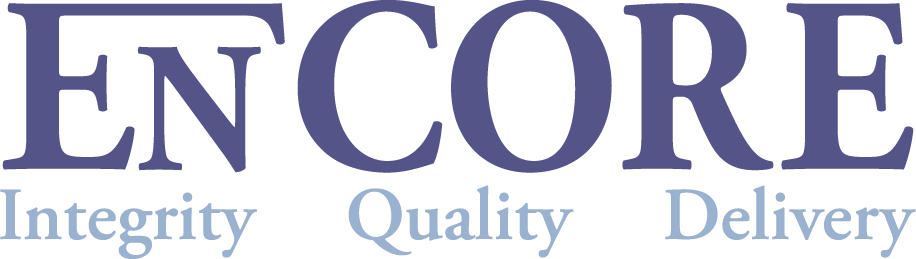 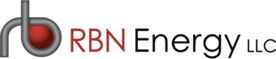 12
Appendix
13
Proven Technology for FERC 809 Objectives
Data Science can address FERC 809 Objectives:
14
Proven Technology for FERC 809 Objectives
Data Science can address FERC 809 Objectives: